Breast Cancer Screening Beyond 70 Years Old
Henry Kwok
Breast Imaging Fellow
BreastScreen Aotearoa Counties Manukau
Screening Beyond 70 Years Old
Pertinent Questions:

Why bother?

Is it effective?

Is it worthwhile?
Why Bother?
1 in 5 breast cancer patients are >= 70 years of age
Auckland Breast Cancer Registry Data

Currently BreastScreen Aotearoa is offering nationwide, publicly-funded breast cancer screening for all women aged 45-69. 
Some women >= 70 continue with screening if they meet certain risk criteria or through self-funding

The evidence for breast cancer screening beyond age 70 is lacking
Defining the Problem…
What do we know about breast cancers in patients aged 70 or over?
Auckland Breast Cancer Registry
Auckland Breast Cancer Registry captures all breast cancer cases in the Greater Auckland region since 2000

The Registry records de-identified data of patient demographics, cancer characteristics, treatment and long term follow up outcome
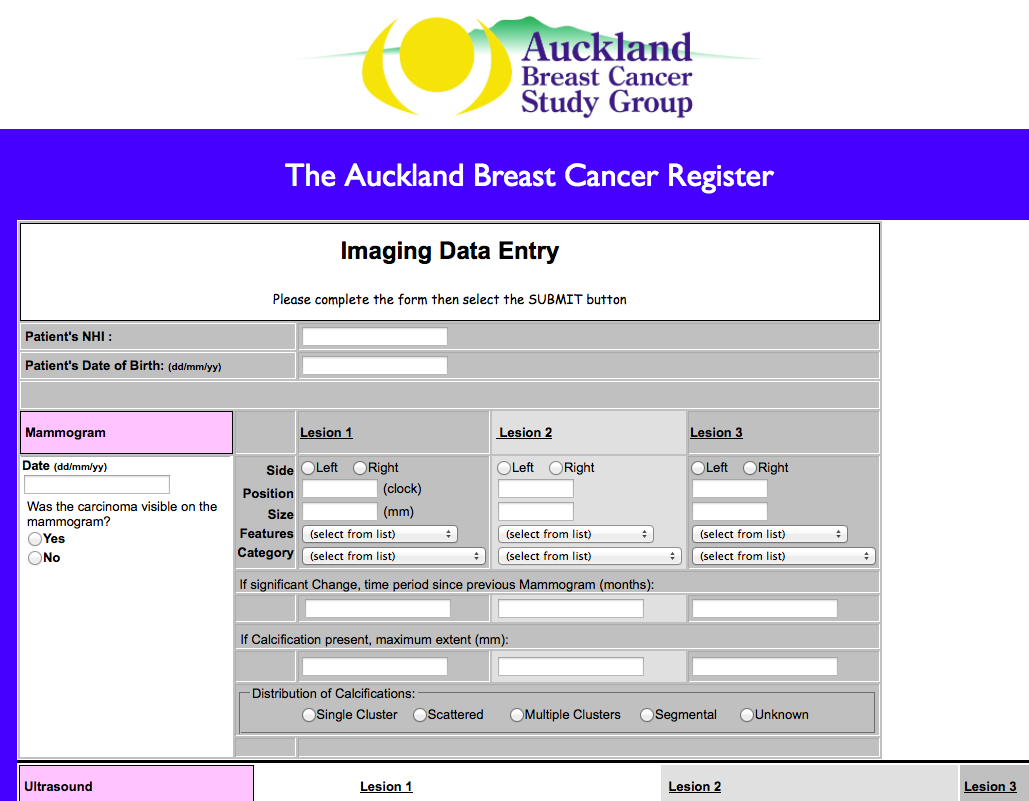 Study Objective #1
Using the Auckland Breast Cancer Registry Data, this study retrospectively examines:
Demographics
Mode of breast cancer presentation
i.e. screen detected vs symptomatic
Cancer characteristics at presentation
Cancer stage at presentation
Long term outcome
Survival, recurrence, metastasis, second cancer
Ethics approval
Registry Data Set
The study covers the period 2000-2014
A total of 11481 patients have been identified
Of whom, 2002 (17%) of the patients were 70 or over
Patient Demographics
Breast Cancer Presentation
Breast Cancer Histology
T-Stage at Diagnosis
Nodal and Metastasis Status at Diagnosis
Nottingham Prognostic Index
Follow up - Outcome to-date
Predictors for Cancer Death: Regression Analysis
Predictors for Recurrence: Regression Analysis
Defining the Problem…
In the >=70 age group, which make up 17% of the patient population, there are:

More symptomatic presentation
More invasive disease at more advanced stage; less in situ disease
More cancer death, even adjusting for other prognosticators
Baby Boomer
Finding a Solution…
Can screening reduce excess cancer-mortality in patients >= 70 years of age?
Little direct evidence
Study Design: Objective #2
Patients divided into four subgroups based on age group and mode of presentation
The cancer characteristics and subsequent outcome for the 4 subgroups are compared
Effect of screening is inferred
T-Stage at Diagnosis
Node Involvement at Diagnosis
Metastasis at Diagnosis
Cancer Death
Effects on Cancer Death
*After adjusting for nodal status, presence of metastasis and receptor status using regression analysis
Finding a Solution
Regardless of age, patients with screen-detected cancers have:

Earlier stage
Less cancer death

The effects are more pronounced in the younger age group, but they are still observable in the older age group
Caveats
Symptomatic presentation is being used as a surrogate for not having screening
But some symptomatic patients might have been having screening
The study did not capture those with asymptomatic cancer who did not have screening
Unclear how and at what frequency screening was performed, esp in the > 70 years age group
Selection bias – patients self selected or have certain risk factors
But is it Worthwhile?
The 70+ age group have a non-cancer death rate of 23.8% vs 2.3% in the < 70 age group during the follow up period

Reduction in cancer death may be small in comparison to background non-cancer-related mortality
Moving Goal Post
Source: Office for National Statistics, UK
Is it Worthwhile?
As life expectancy increases and non-cancer death decreases, any potential reduction in cancer-deaths becomes proportionately more significant

The benefit of screening would be most pronounced in those who are healthy and have correspondingly longer life expectancy

Dying of breast cancer vs dying with breast cancer
Summary
Patients aged 70 or over present with more advanced disease and worse survival than patients under 70 years of age
While age is an independent predictor of survival in its own right, not having screening is likely to have contributed to the more advanced disease state and poorer survival in the >=70 age group
Patients >= 70 who have screen-detected cancer have better survival when compared to those who have symptomatic, non-screen-detected cancer (with caveats)
The degree of benefit from screening in the >= 70 age group will be largely dependent on the patients’ underlying health status